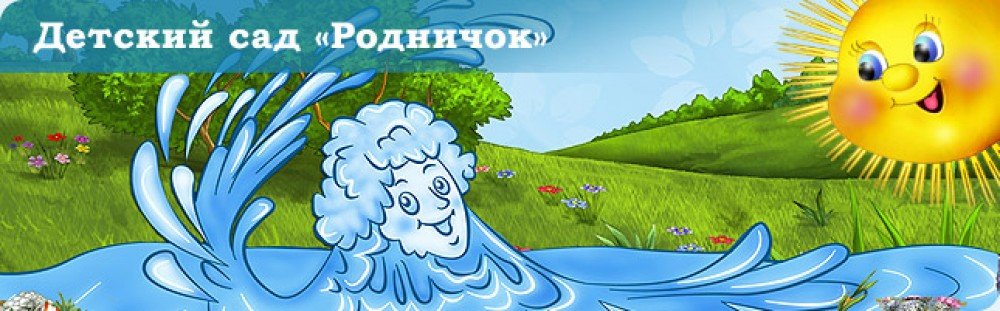 «НЕДЕЛЯ ПСИХОЛОГИИ»
МБДОУ «Полянский детский сад «Родничок» общеразвивающего вида»
Педагог-психолог
 Храмшина Ирина Валерьевна
В день Улыбок в «смайлики» - улыбки нарядился весь наш детский сад
Дарим Улыбки «Смайлики» сотрудникам ДОУ
Дети подготовительной к школе группы «А» пришли  с улыбками и подарками в гости к младшим детям
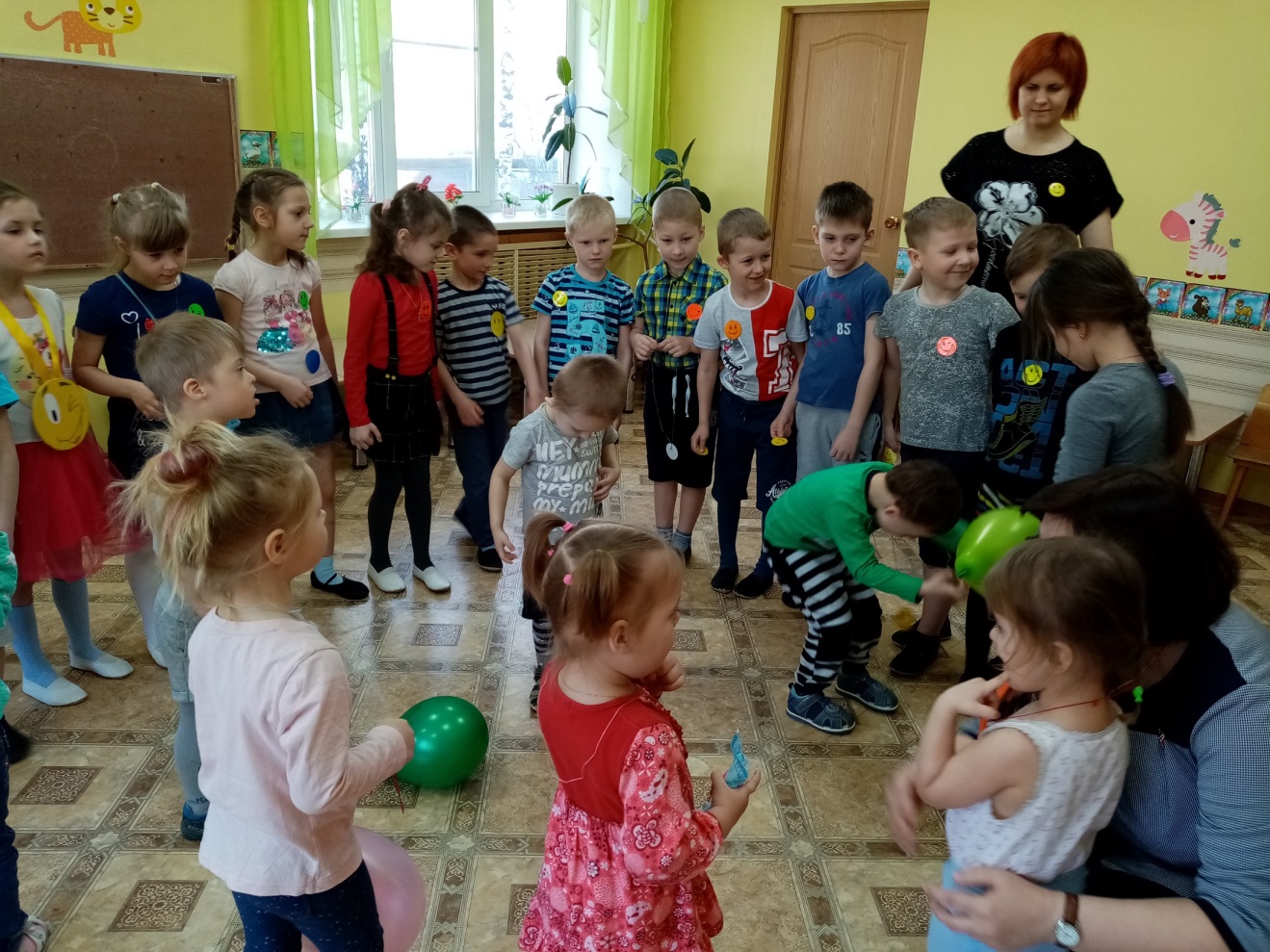 Мы пришли в гости. Игра «Воздушный шарик, прилети, улыбку детям подари»
Радуются и маленькие и большие
Дети подготовительной к школе группы «Б» в гостях у малышей группы «Б» с улыбками
В гостях у ребяток 1 мл. группы «Б» мальчики заинтересовались игрушками малышей
К нам гости пришли, мы им очень рады
Вручение ответного подарка
Дерево добрых дел подготовительная к школе группа «Б»
День ДОБРЫХ ДЕЛ подготовительная к школе группа «А»
Награждение  помощников
«ЛАДОШКИ ДРУЖБЫ» групповое задание средняя группа «А» и средняя группа «Б»
ЦВЕТОК СЧАСТЬЯ 1 младшие группы                   «Б» и «А»
ЦВЕТОК СЧАСТЬЯ 2 младшие группы «Б» -«Сороконожка» и «А»
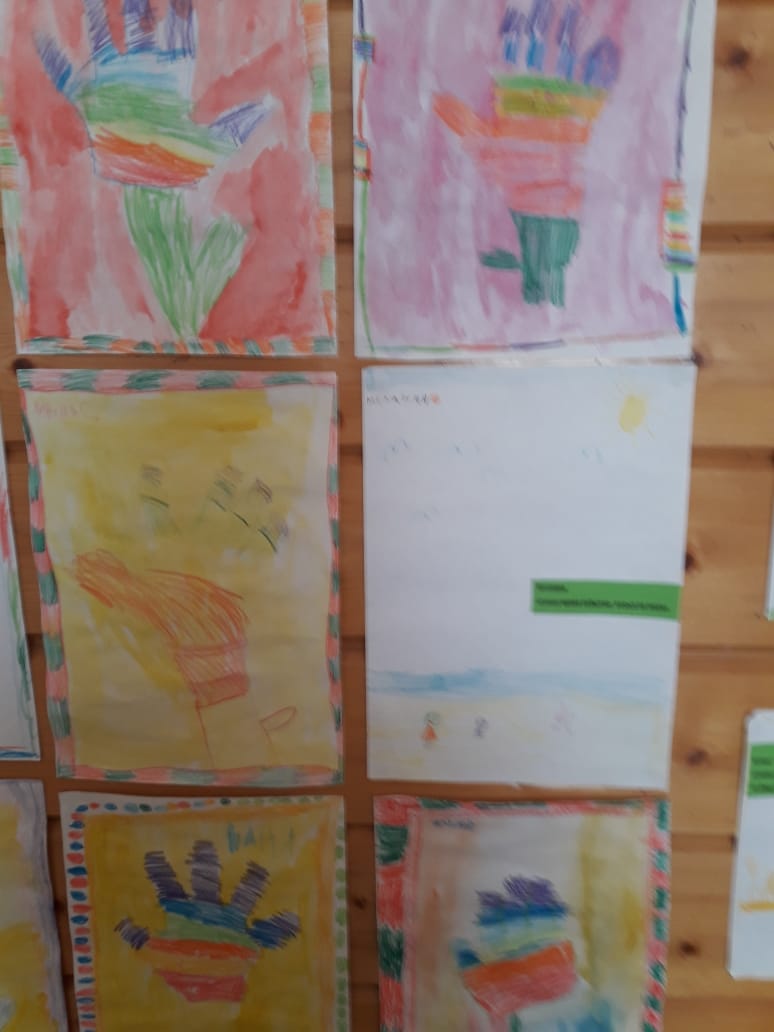 Старшая группа «Б»
«Галерея счастья» старшей группы «Б»
Анкетирование детей и родителей « 6 простых вопросов» в старшей группе «Б»
Галерея счастья старшая группа «А»
ЛЕСТНИЧНОЕ АНКЕТИРОВАНИЕ РОДИТЕЛЕЙ И ДЕТЕЙ
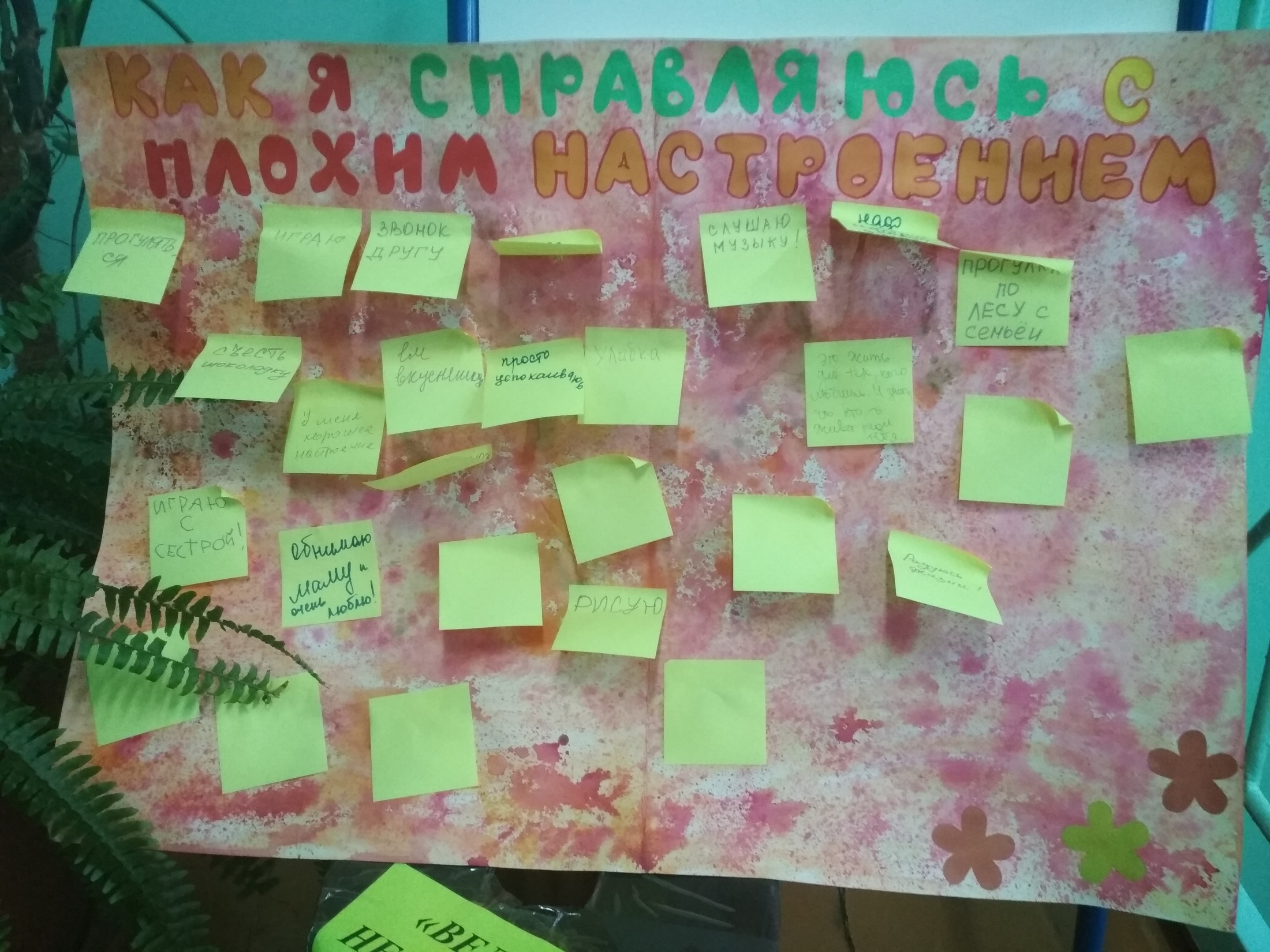 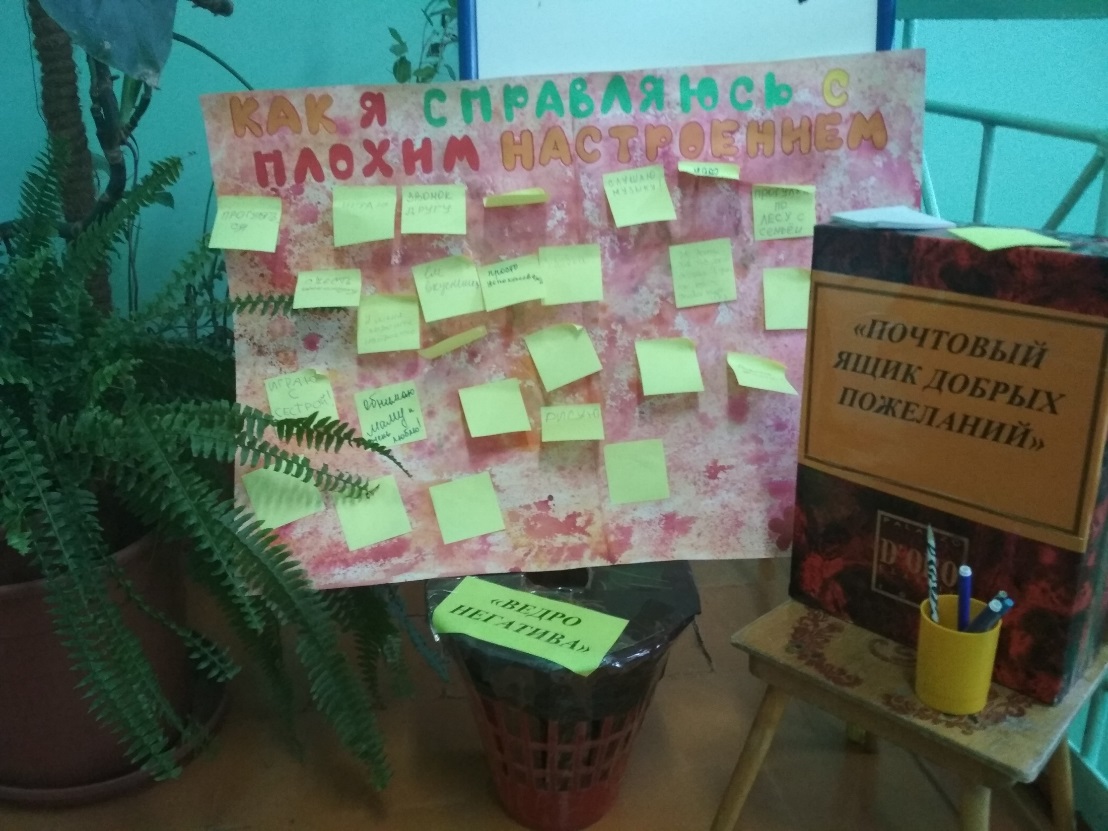 Рисование песком на световых столах с педагогами ДОУ «РОДНИЧОК»
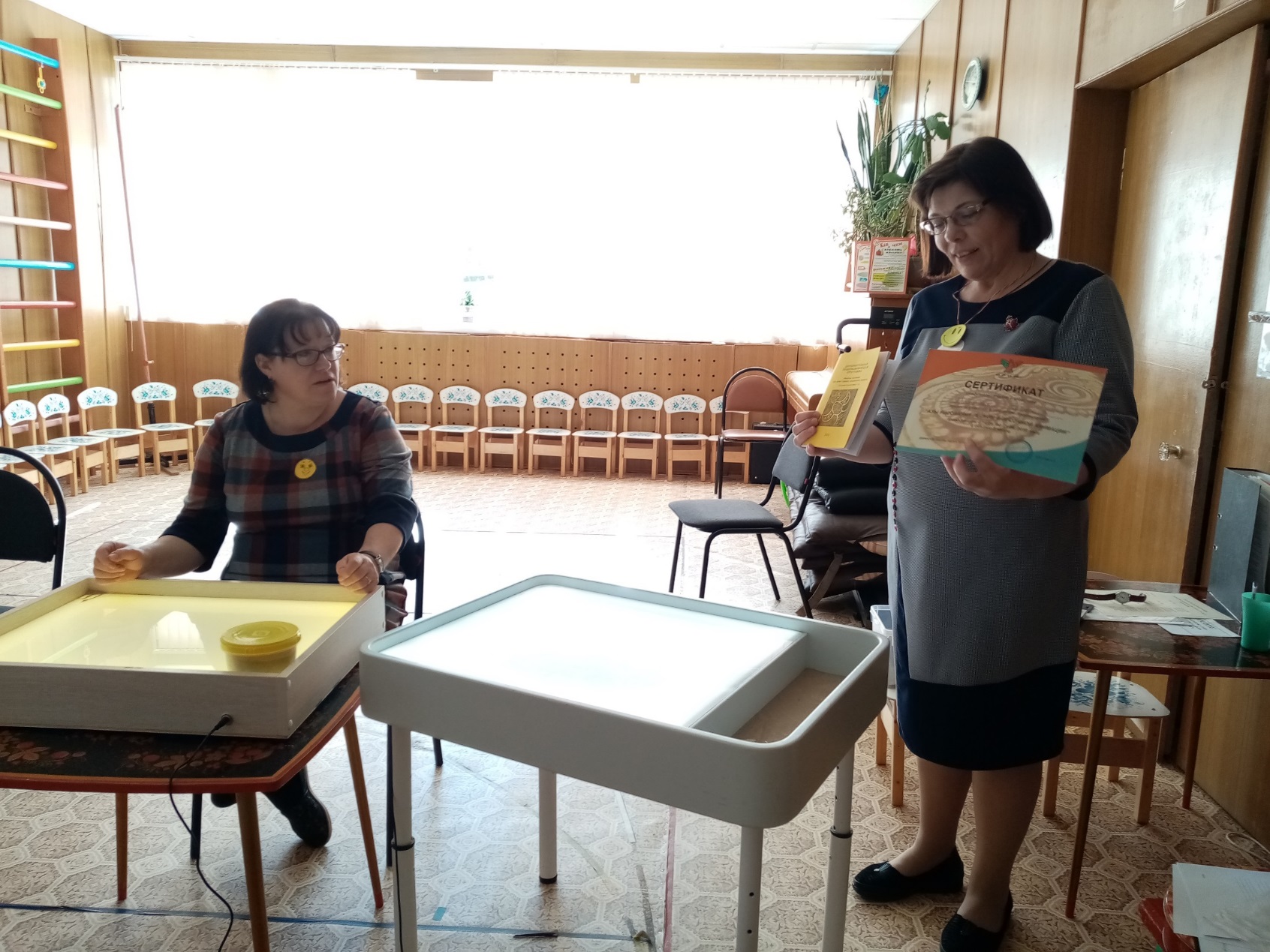 Педагоги младших групп
ЭМОЦИИ
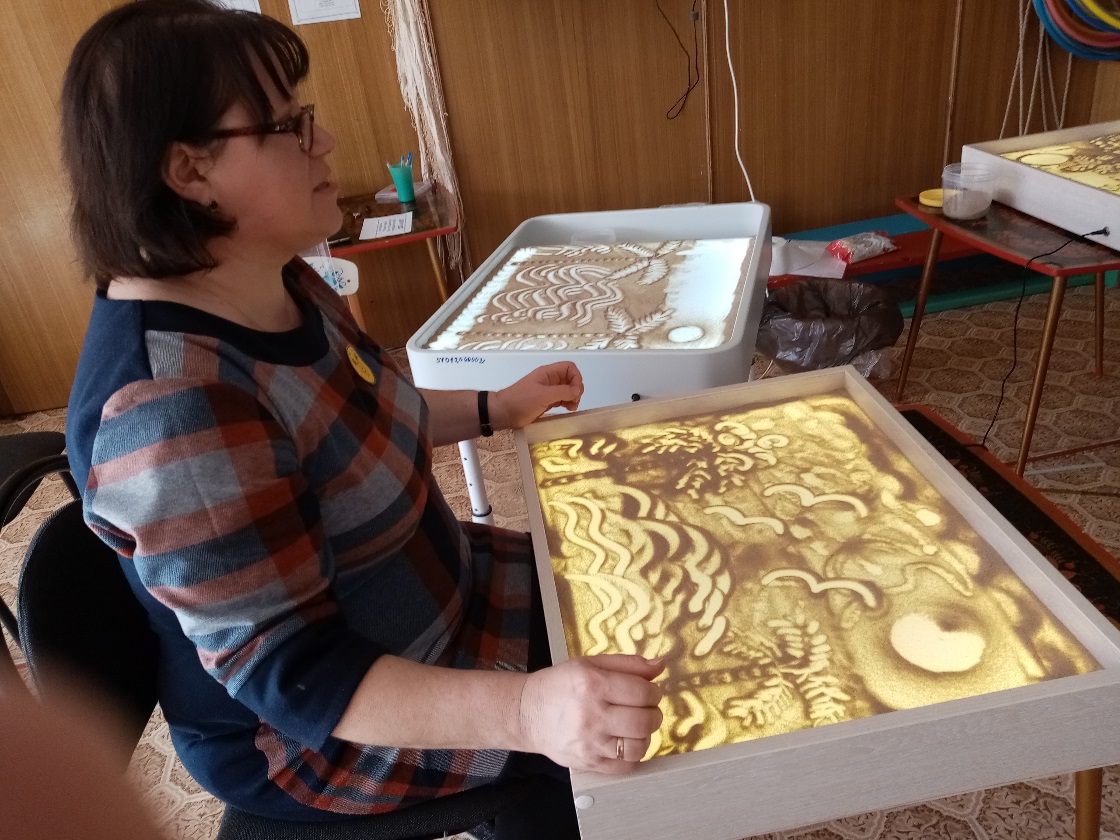 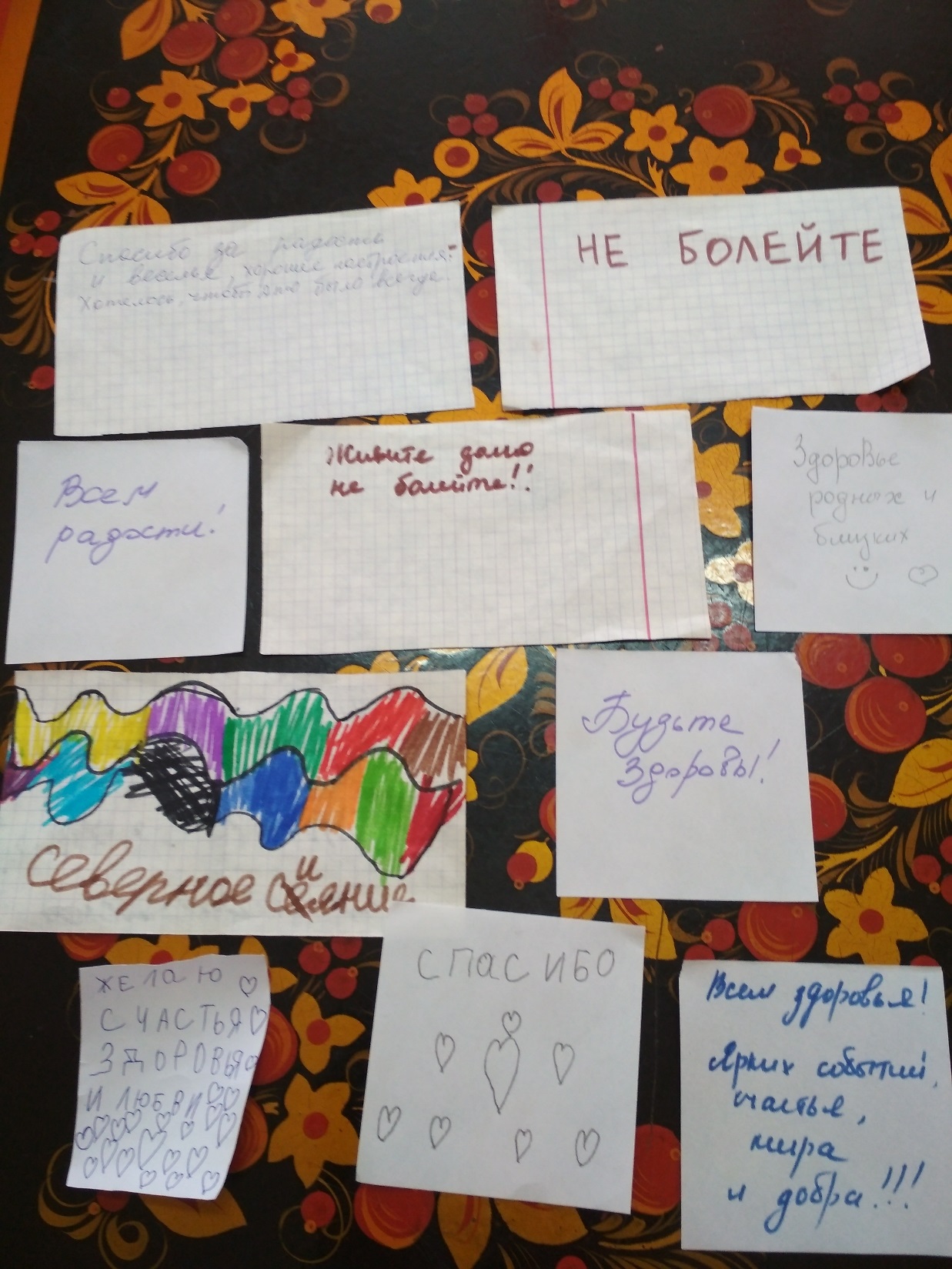 Ответное слово родителей из почтового «Ящика добрых пожеланий»